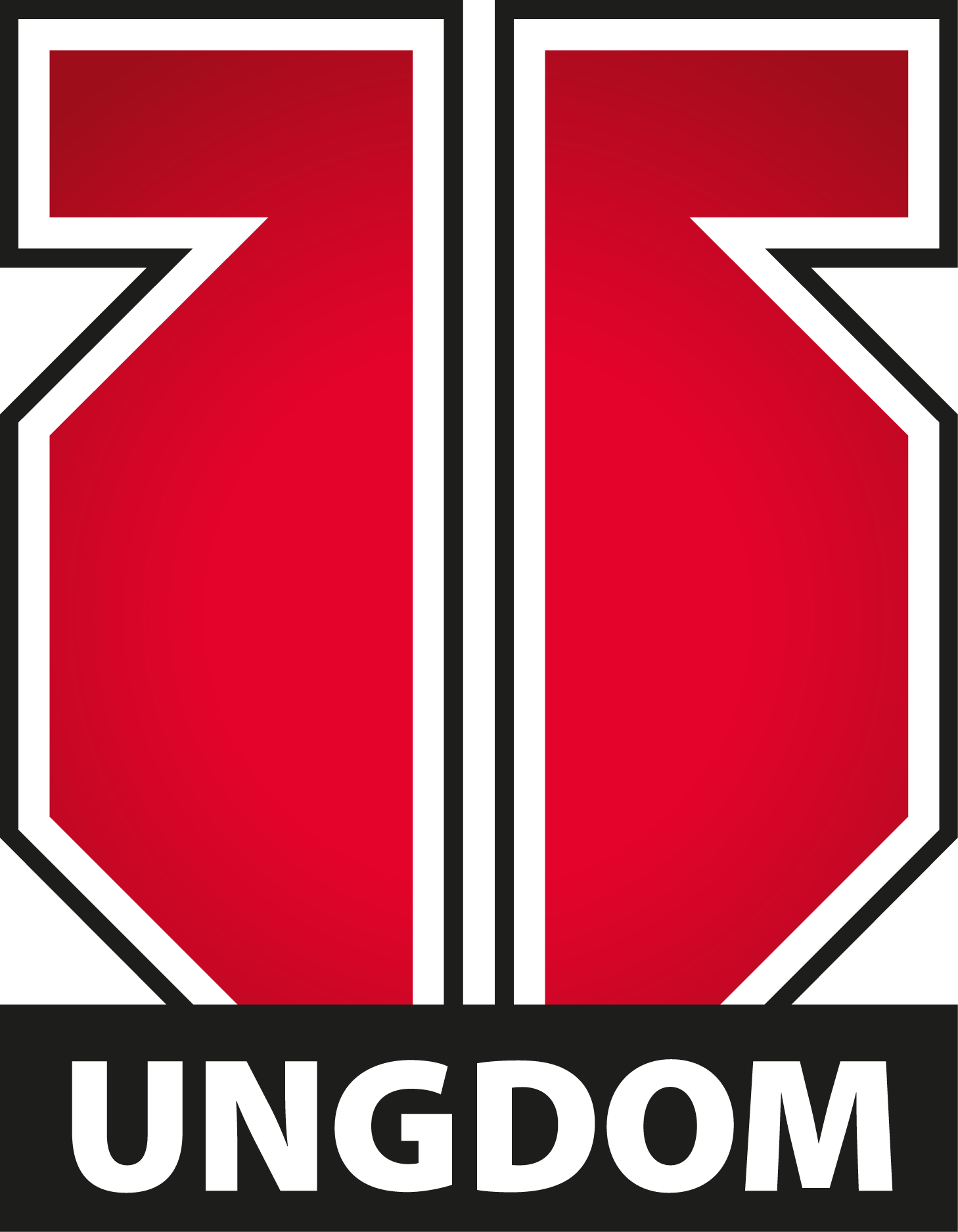 Team -14
Föräldramöte 2023-10-01
Agenda
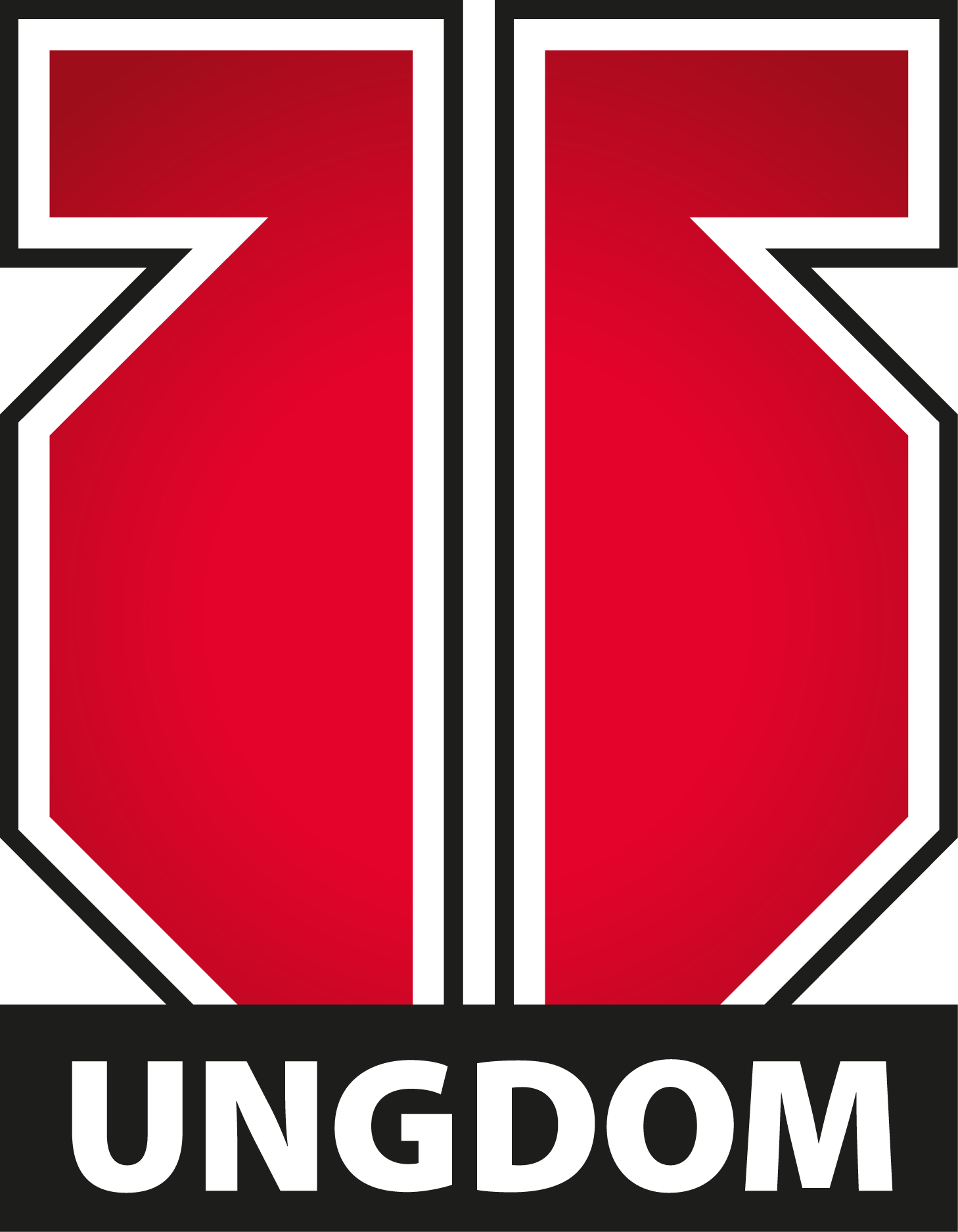 Presentation av ledare/organisation
Säsongen 23/24
Matcher
Förväntningar föräldrar/barn
Föräldraroller
Laget.se
Lagkassa och försäljning
Material
Påminner om…
Övrigt
Ledare/organisation
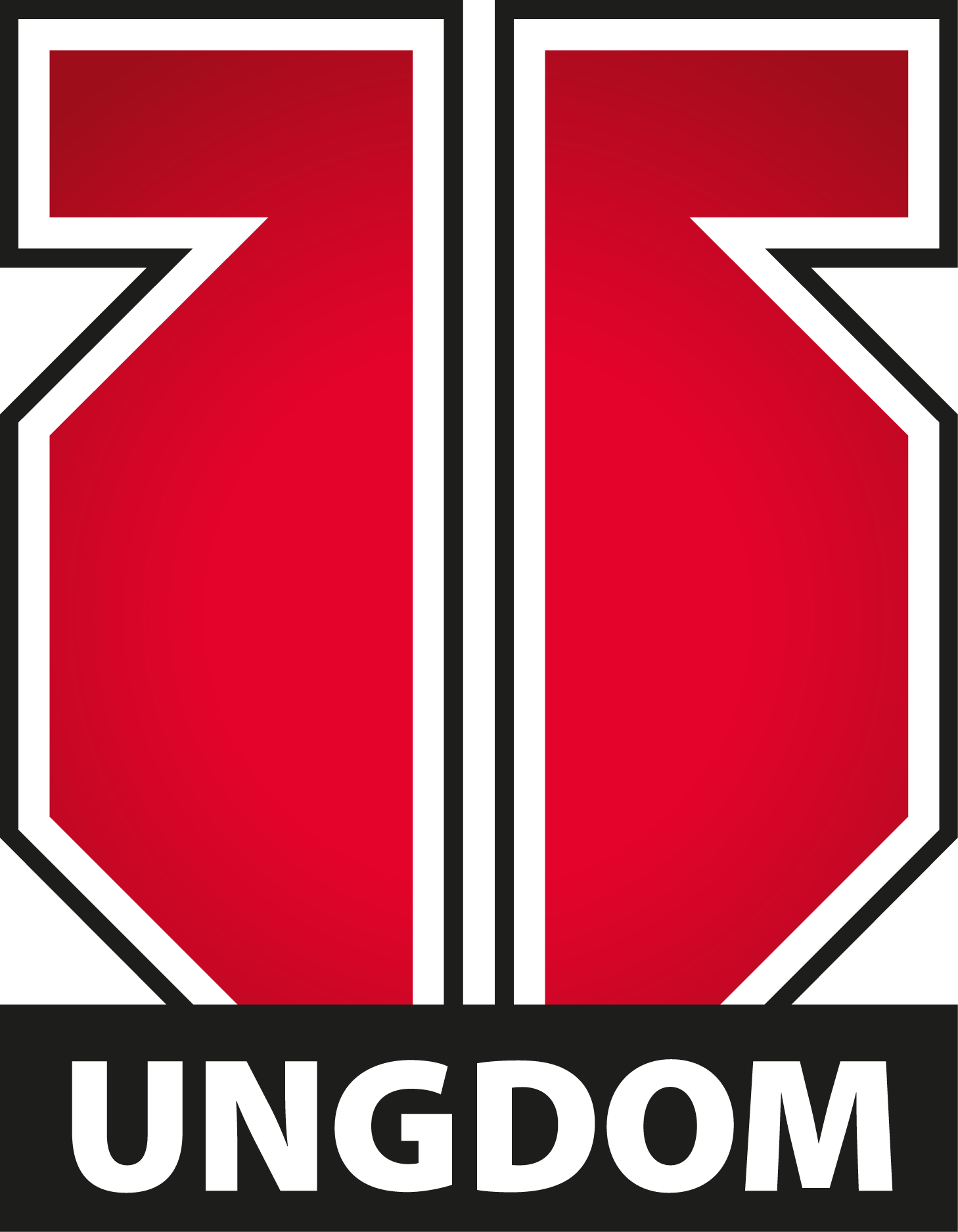 Tränare:
Anders Gabrielsson, Torbjörn Kalm, Mikael Hulterström, Marcus Bergman, Anderas Gustafsson, Christian Nilsson, Mats Waldermarsson, Gustav Johansson, Johan Adolfsson, Henrik Deleskog, Gustav Granlund, Göran Persson
Materialförvaltare:
Sebastian Bäckström, Thord Israelsson Jonas Orrvik, Carl Hallqvist, Magnus Lindén, Tommy Jonsson, Peter Wirolainen, Viktor Gunnarsson
Lagledare:
Sofia Löwdahl, Sara Lindström, Maria Gustafsson
Säsongen 23/24
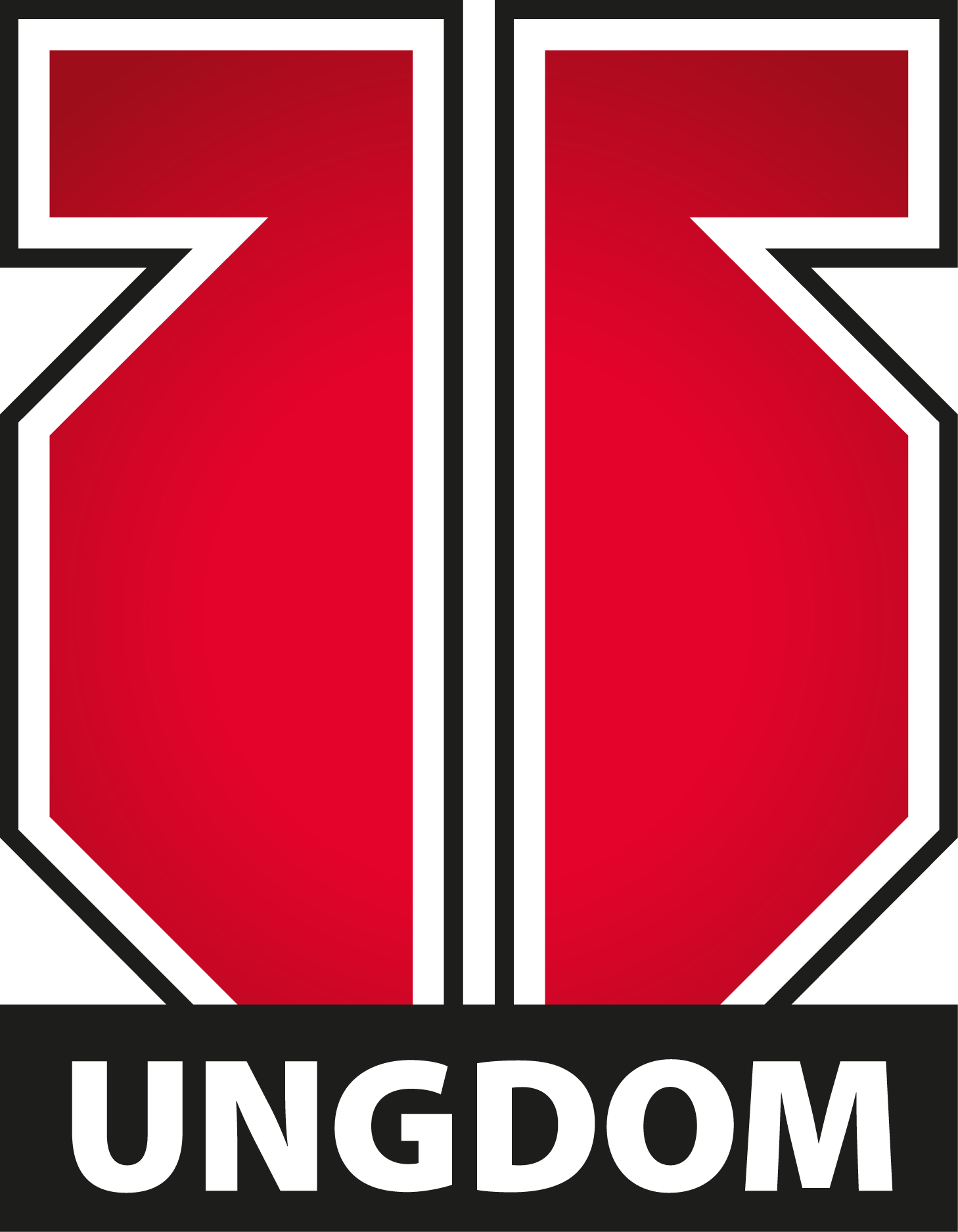 Årshjul
Vad ska de lära sig?
Träning
Serie
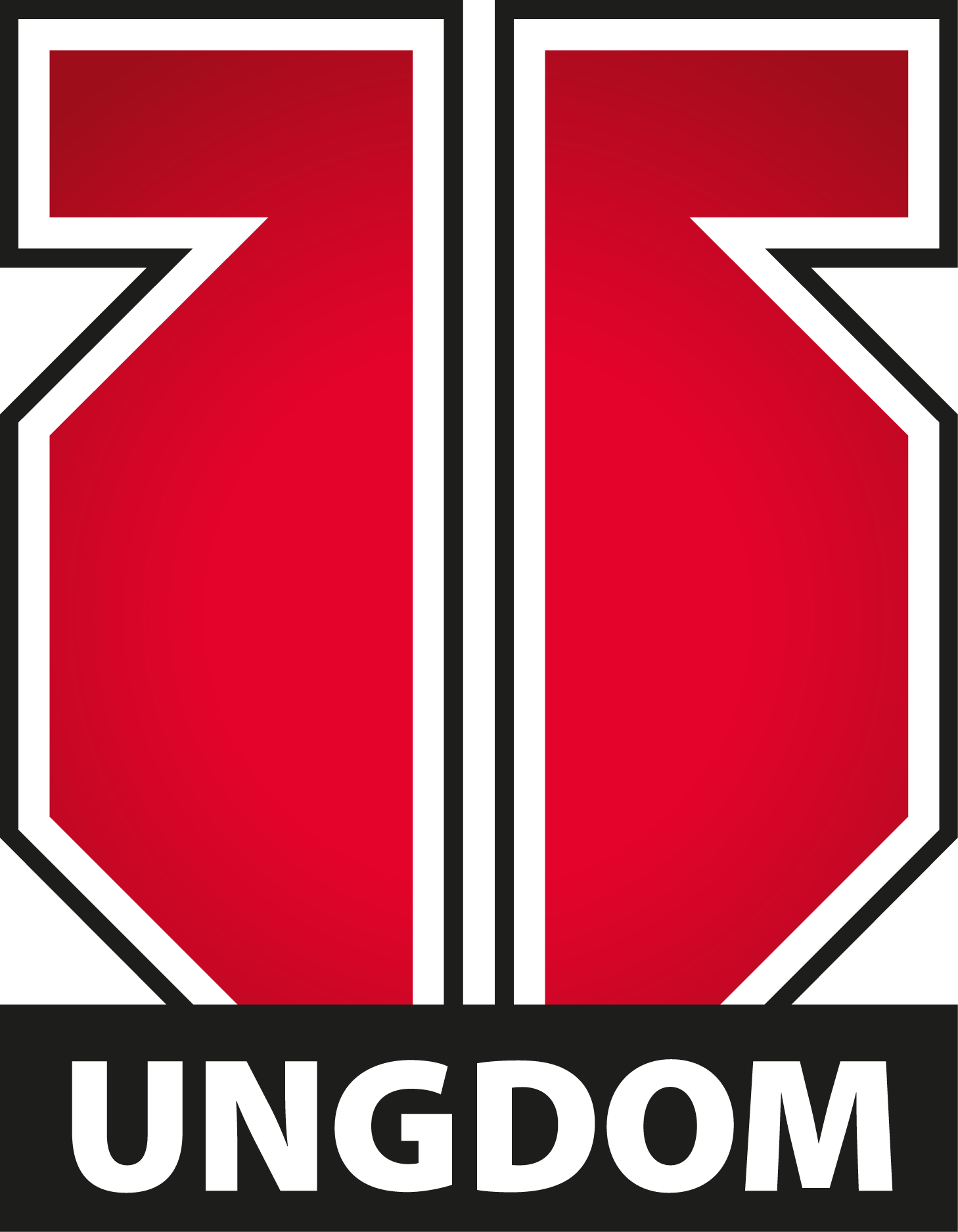 Örebro Hockey Ungdoms årshjul
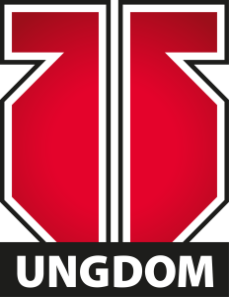 Vi är Ödmjuka - Vi Hälsar på varandra - Vi Utbildar individer
Vi är lyhörda och nyfikna, vi respekterar vår omgivning. 
Alla ska känna sig trygga, och vi ska ha en välkomnande miljö. 
Vi står för en lärande miljö där varje individ ska ges möjlighet till att växa som människa.
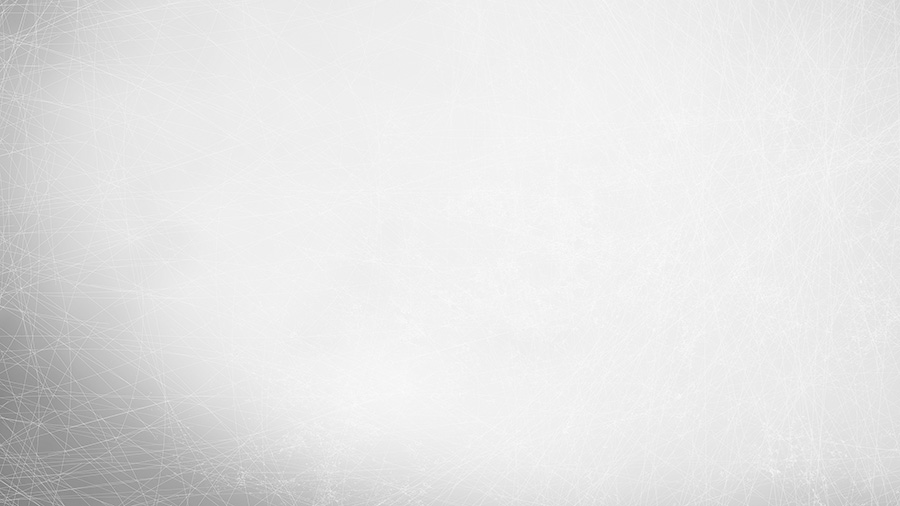 Period 6 – Vecka 11-14
Anfallspel
Uppstart: Vecka 33-37
Föreningstester

Avslutning Vecka 15-18
Föreningstester
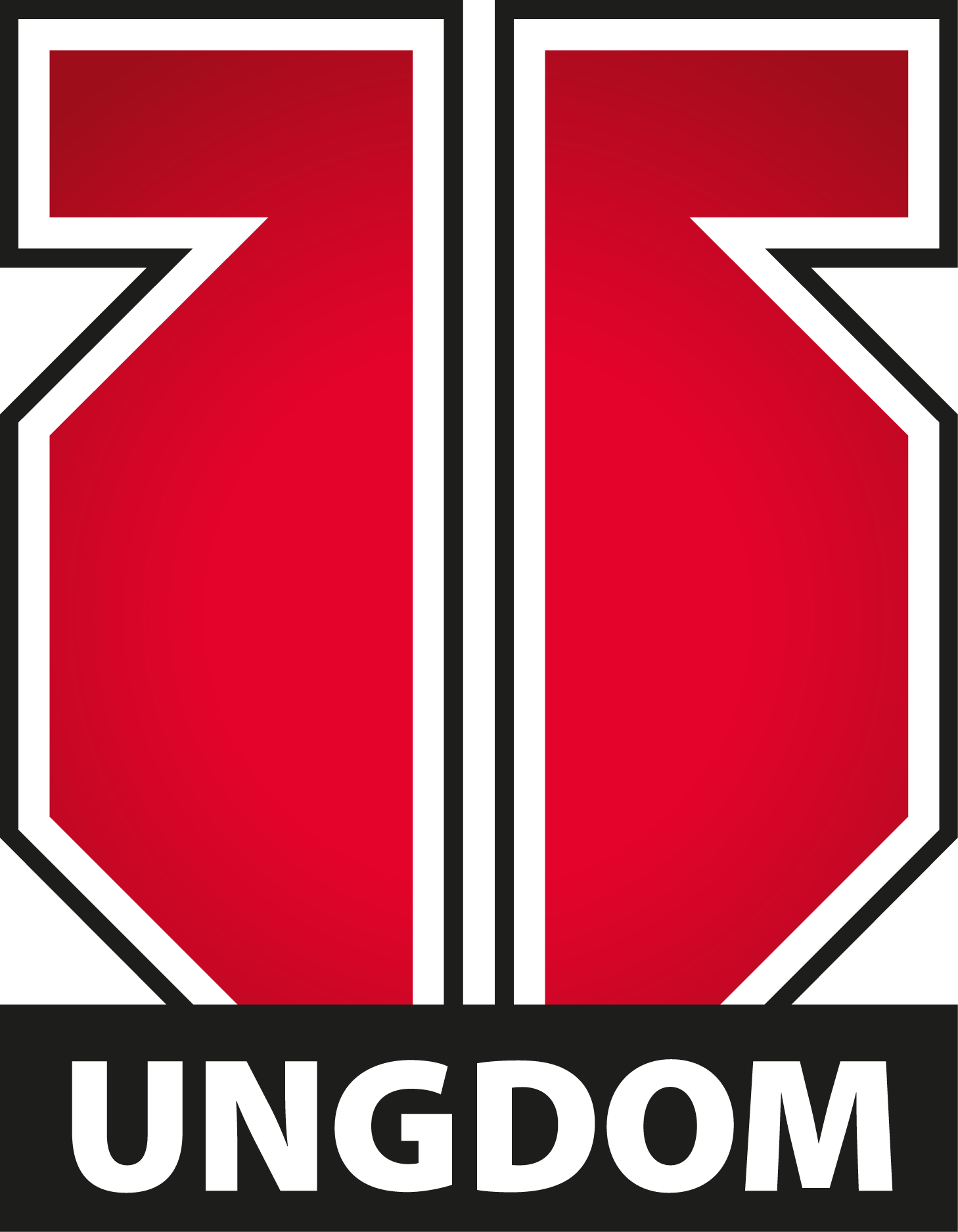 Period 1 – vecka 38-42:
Försvarspel
Period 2 – vecka 43-46:
Mittzonspel
Period 5 – Vecka 6- 10
Mittzonspel
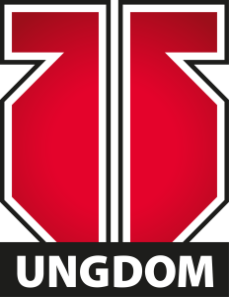 Årshjul
Period 3 – vecka 46-50:
Anfallspel
Period 4 – Vecka 2 -5
Försvarspel
Utvärdering/analys: Vecka 51-1
Utverdera i laget
Föreningstester
Träning
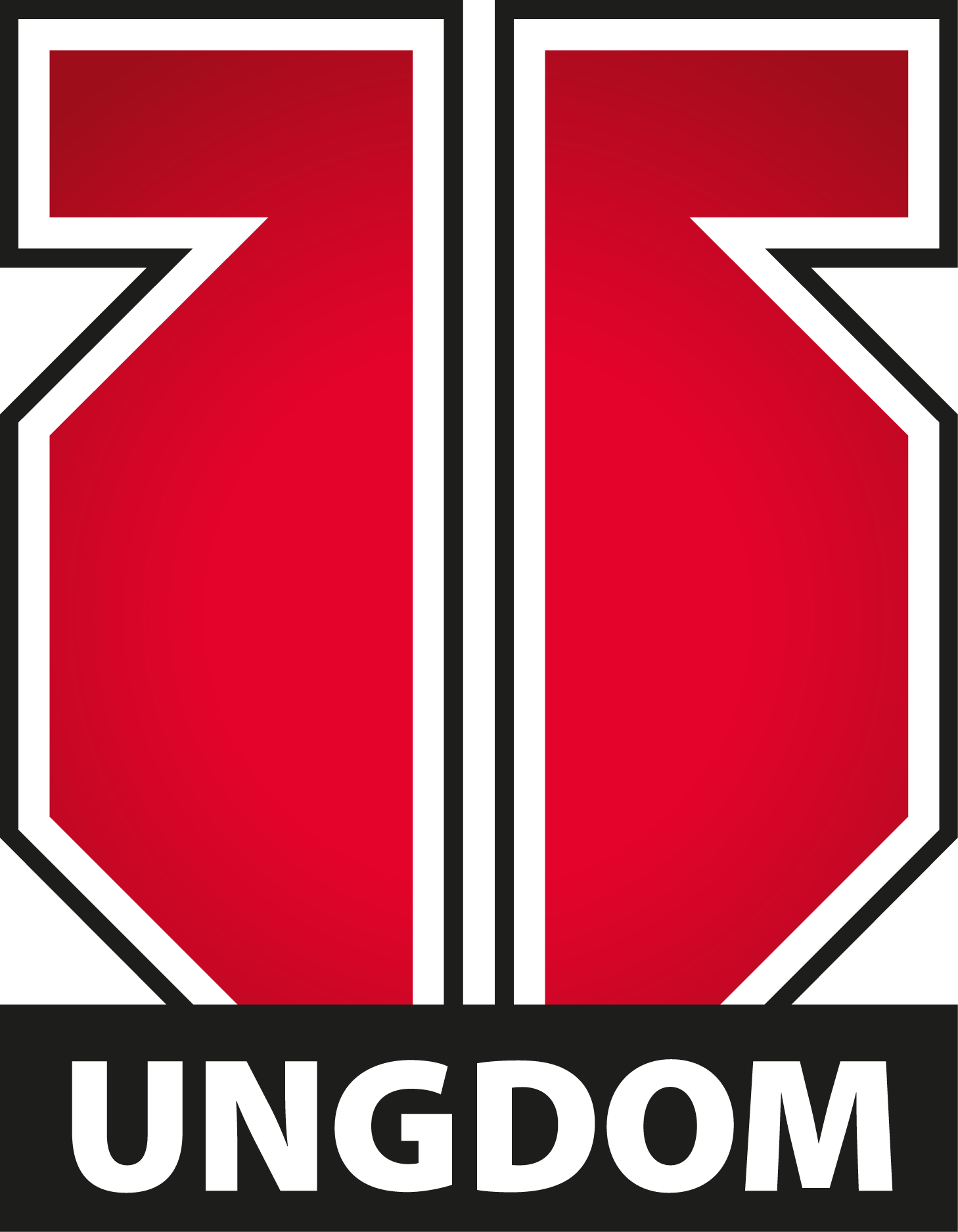 Is 2 ggr/vecka
Fys integrerat i uppvärmningen 1 ggr/vecka i samband med träningen på söndagar
Ombyte och fys tillsammans utan föräldrar
Matcher 1 ggr/vecka
Cuper 2-3 per spelare
Fler målvakter
Styrdokument, läs, gärna tillsammans med ditt barn
Matcher/Cuper
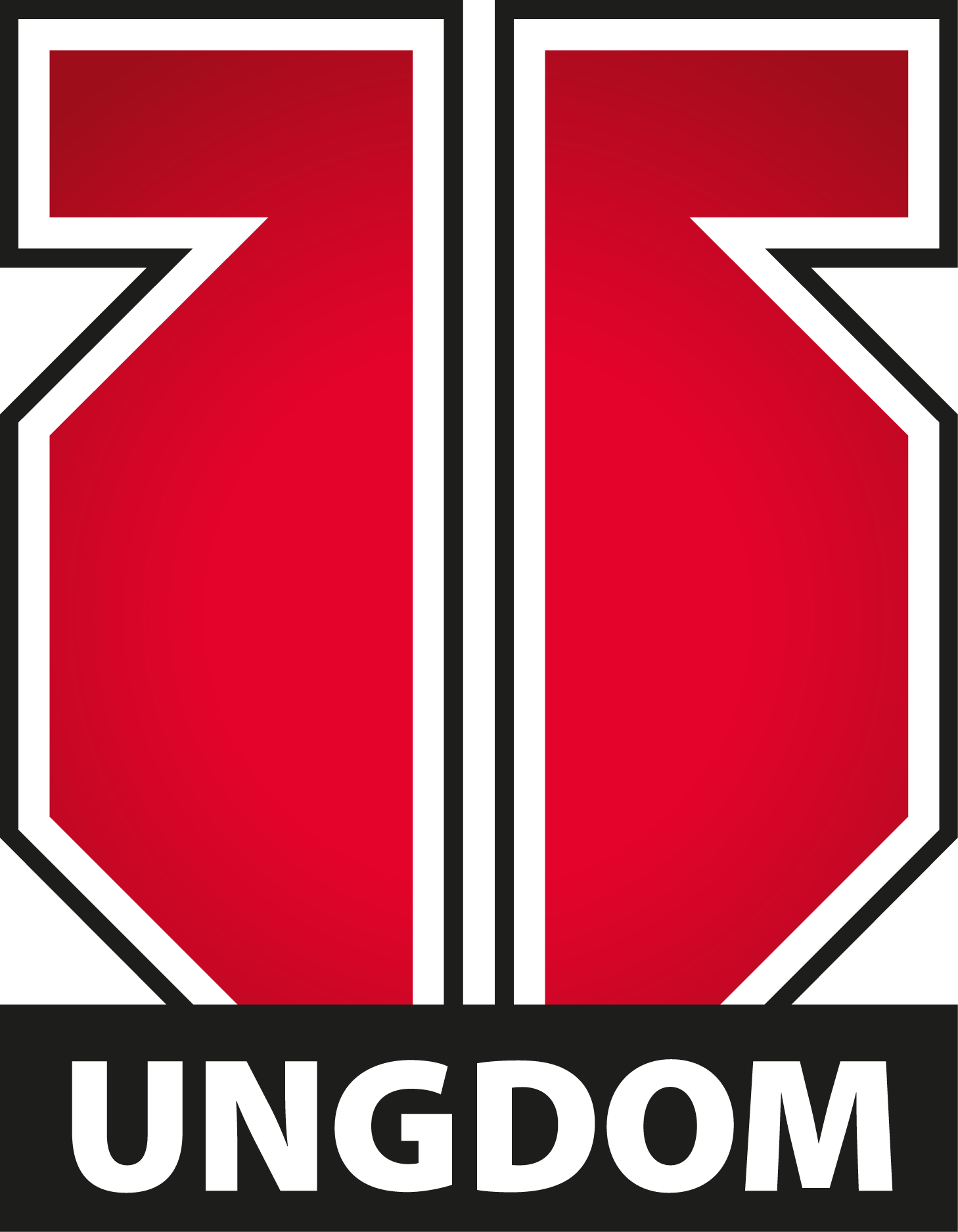 6 lag anmälda till Örebro/Västmanland
Matchdag lördagar
Sekretariat
2 cuper varav en hemma
Vi äter inte godis/dricker läsk under våra poolspel
Förväntningar föräldrar/barn
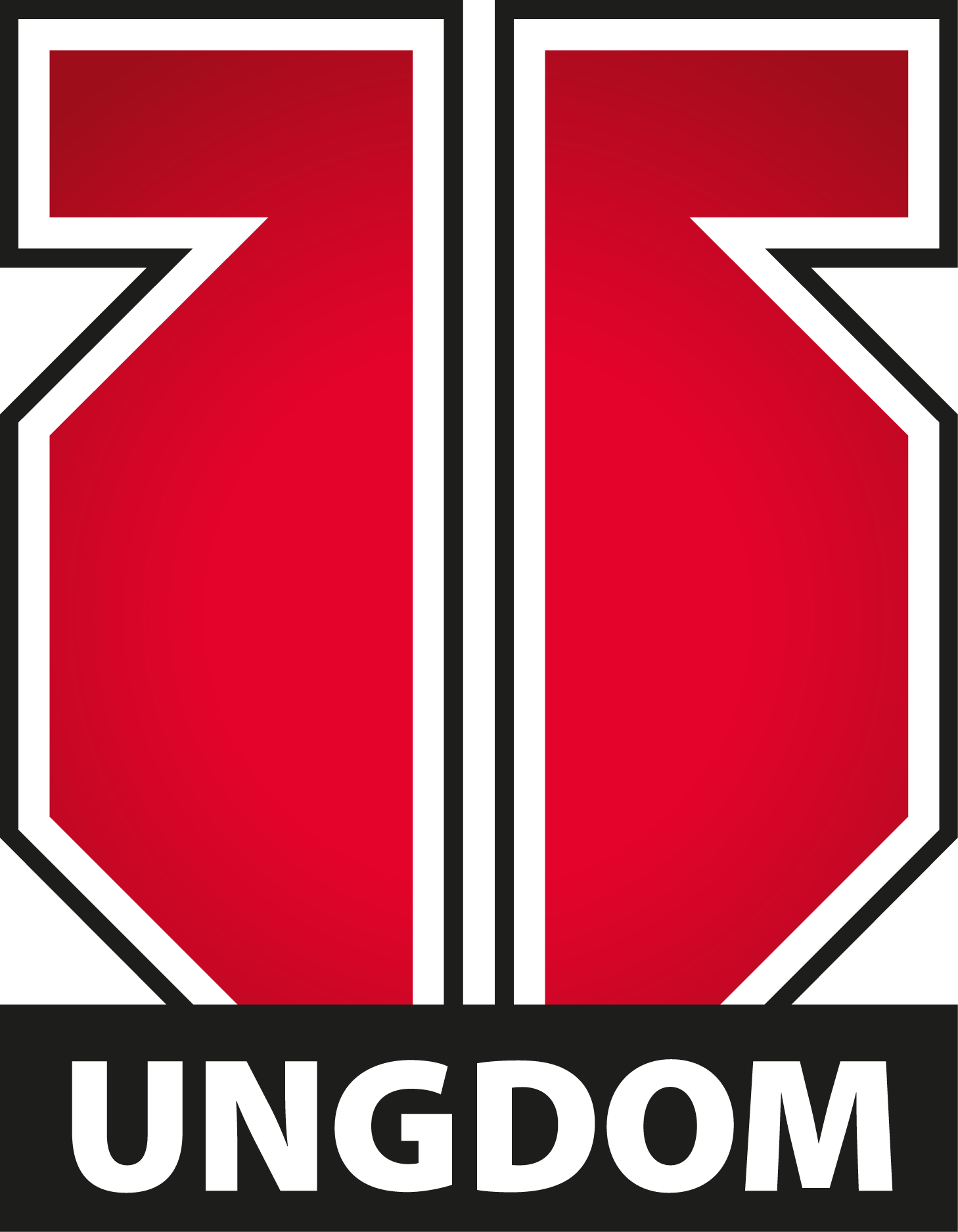 Fair play
Aldrig prata illa om medspelare, motståndare, ledare, domare
LAGSPORT – ”ej målbonus till era barn”
Kom i tid – framförallt för era barns skull
Föräldraroller
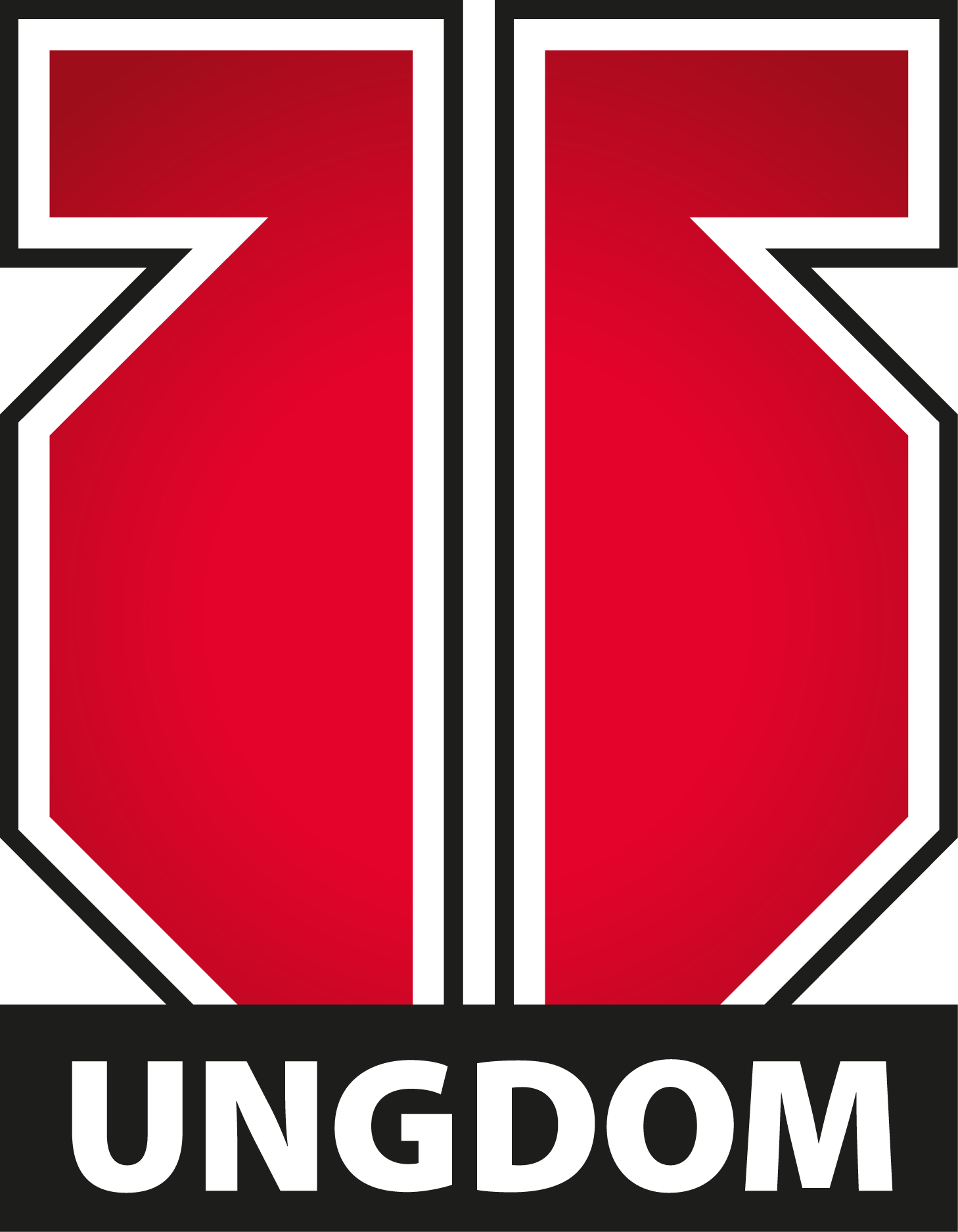 Ansvariga för försäljning:
Lisa Karlsson, Karin Gabrielsson, Hanna Alpäng
Ansvariga för sponsorer:
Tommy Jonsson, ?
Ansvariga för sekretariat:
Fam Clérissy, Maria Pettersson
Ansvariga för kiosk:
Thomas Andersson
Ansvariga för cup:
?
Laget.se
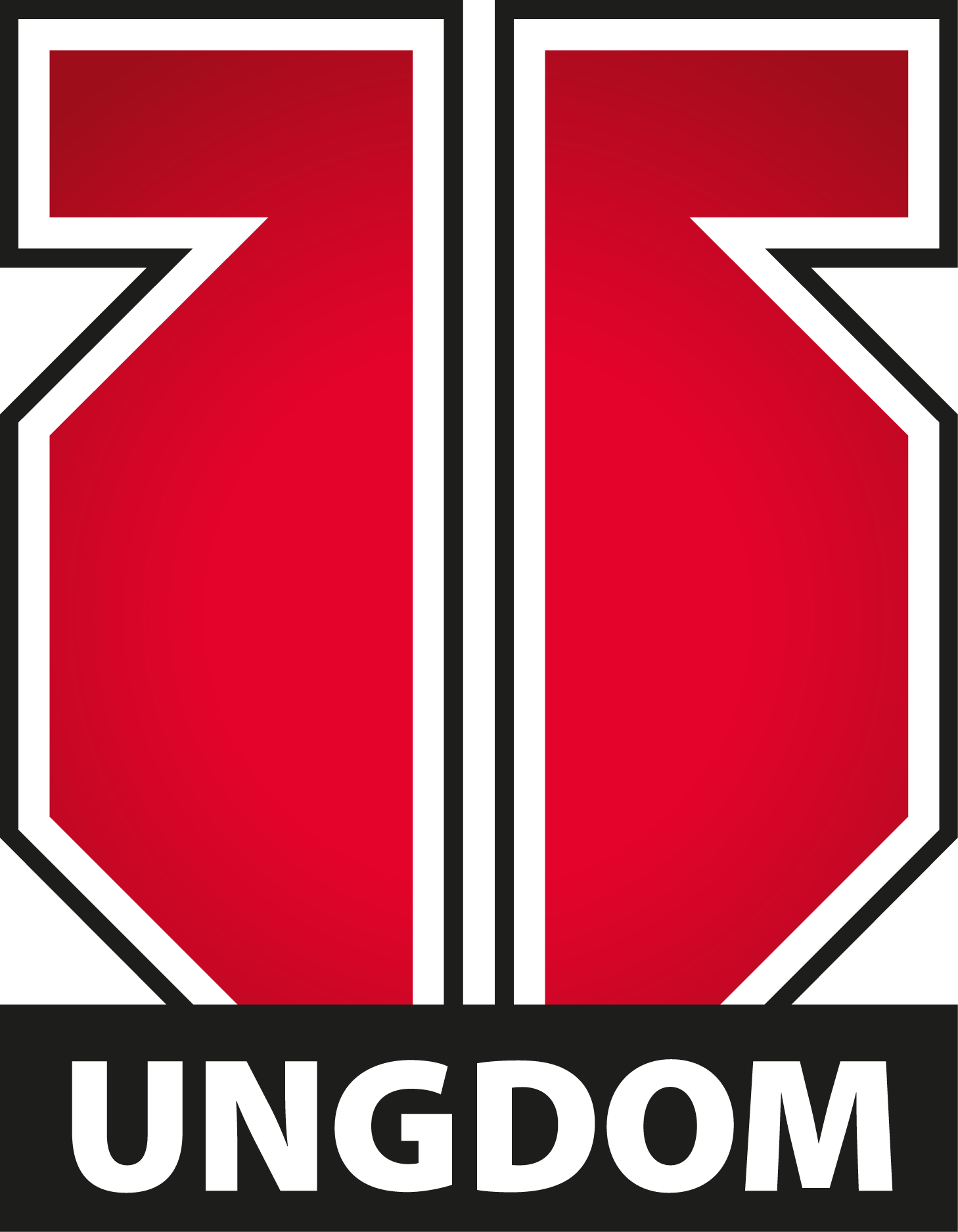 Registrering av spelare/ta bort spelare
Maila 14@orebrohockeyungdom.se
Nya uppgifter: Uppdatera själv på Laget.se
56 registrerade spelare
Svara på kallelser till träningar/matcher/aktiviteter
Går att ändra sitt svar fram till 30 minuter innan start
Ta del av den information som publiceras
Fotolapp 15/10
DoftprinHen 8/10
Lagkassa och försäljning
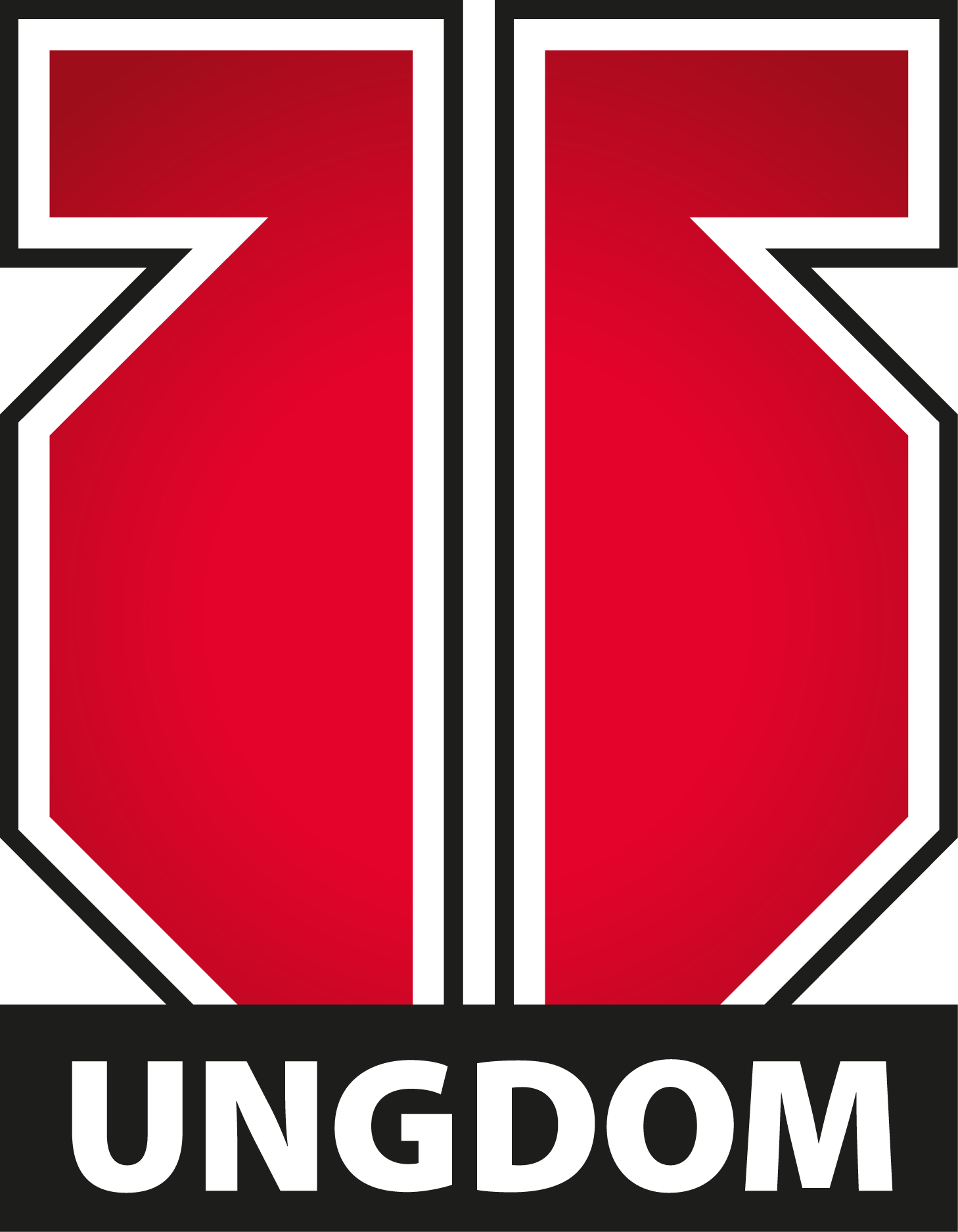 Summa lagkassa: 17.215:-
Tre styrda försäljningar från föreningen:
DoftprinsHen (minst 1 produkt/spelare)
Vinst: 40:- till laget
Bingolotter till uppesittarkvällen (minst 6 lotter/spelare)
Enkel och dubbellotter
Vinst: 19:-/38:- till laget
Hamburgare från Bergslags Delikatesser (minst 4 paket/spelare)
Vinst: Mer än 4 paket = 50:- till laget
Inköp av kläder?
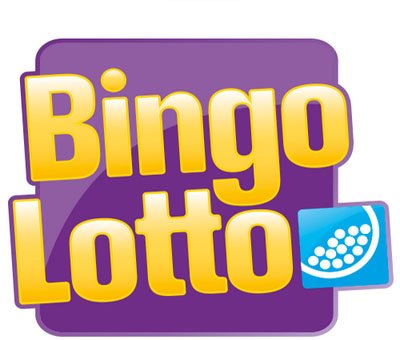 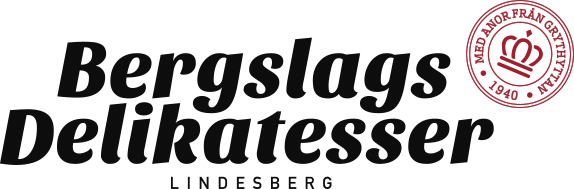 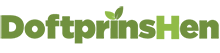 Material
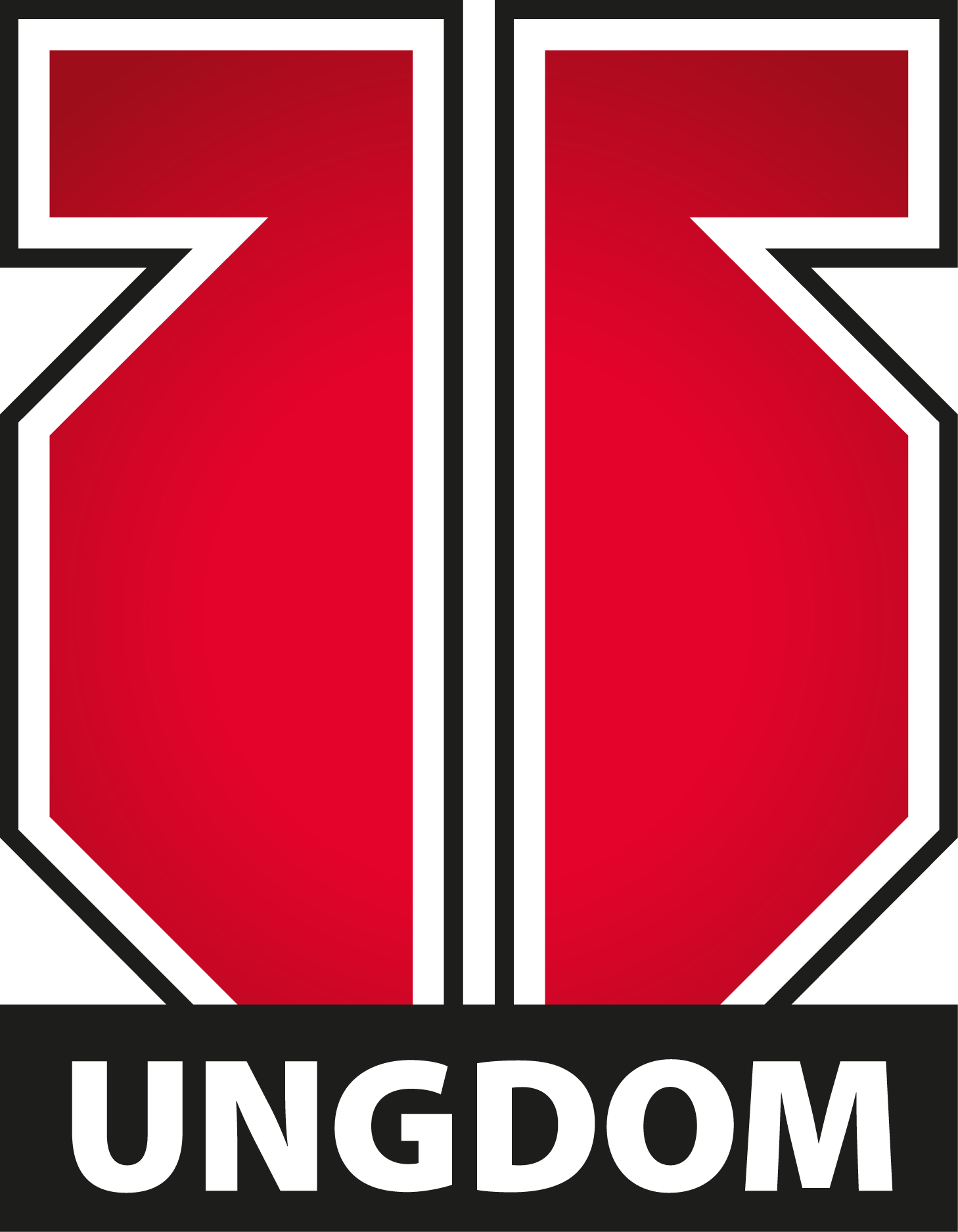 Lagförrådet
Inköp av backar
Slipning av skridskor
Vattenflaska med pip
Skridskoskydd till och från omklädningsrum
Fråga gärna en materialförvaltare/tränare om ni vill ha råd om utrustning
Målvaktsutrustning
Slipning av skridskor
Tejp
Påminner om…
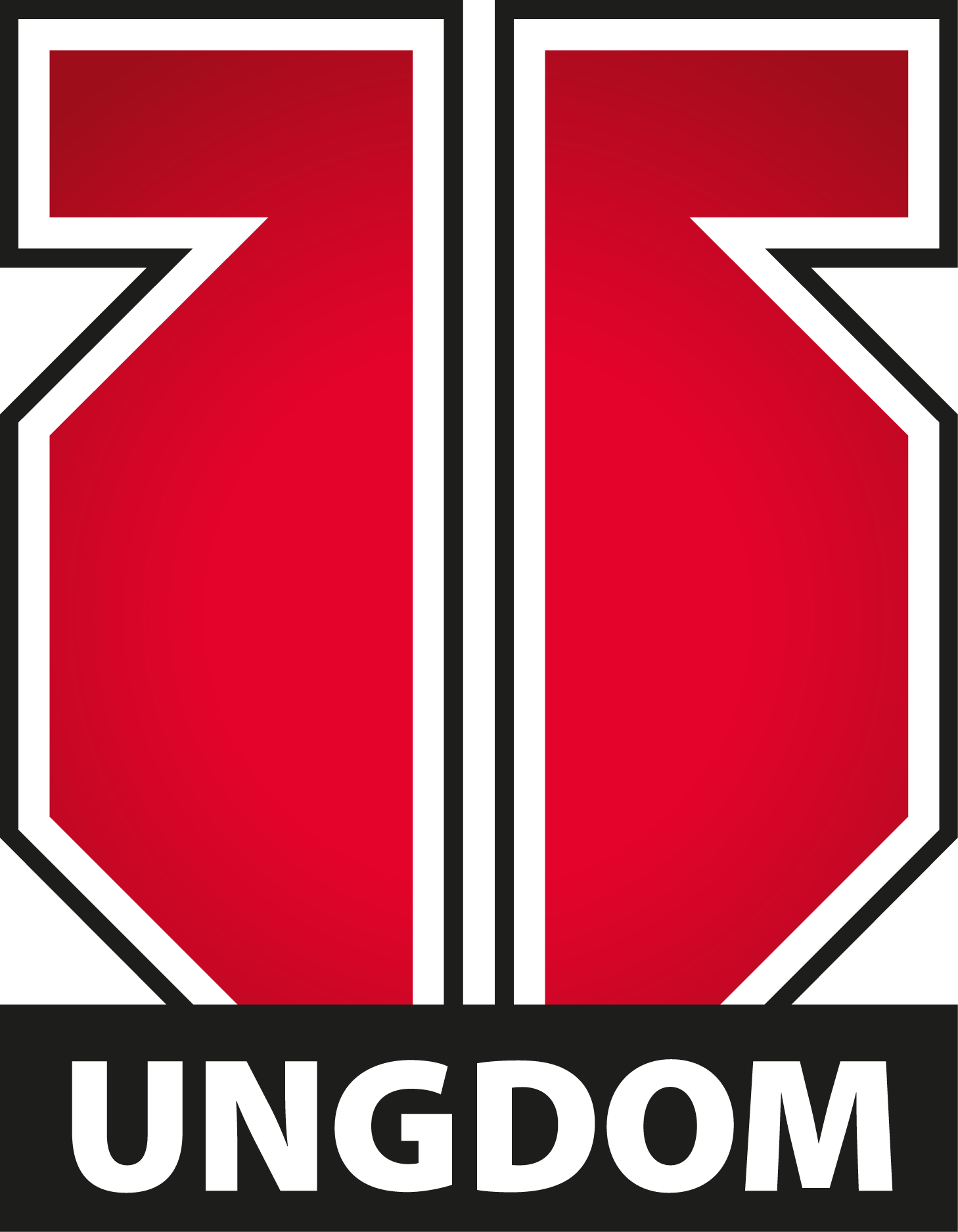 Använd lagmailen vid frågor
Instagram
Vi använder inte mobiltelefonen i omklädningsrummet.
Prata med en ledare om någon inte trivs eller behöver stöd – vi vill att alla ska trivas. 
Vi vill gärna ha fler nya spelare!
Inga föräldrar eller syskon i båset.
Inget spring i korridoren vid omklädningsrummen. Klagomål har kommit från andra lag.
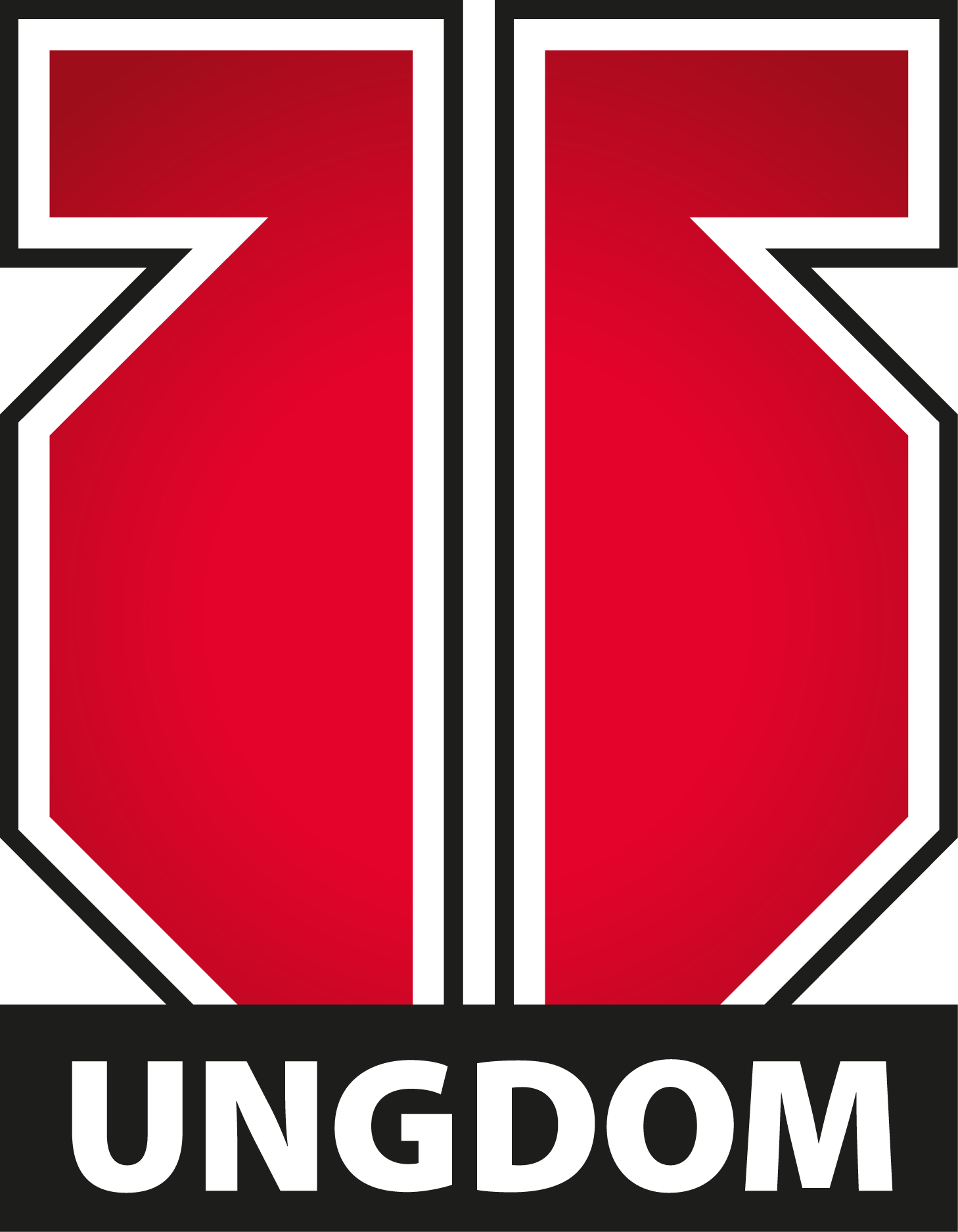 Tack!
Övriga frågor?